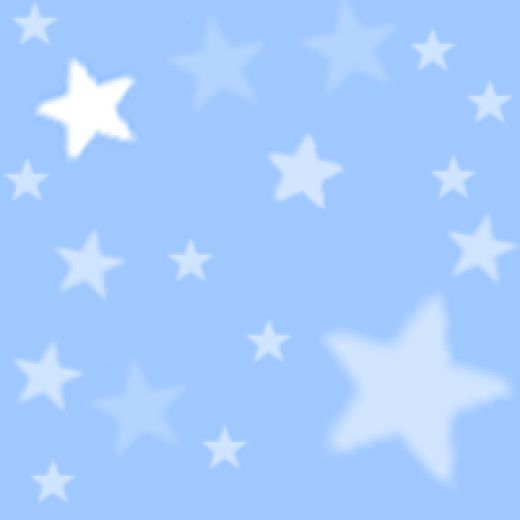 « Ребенок – дошкольник и компьютер»
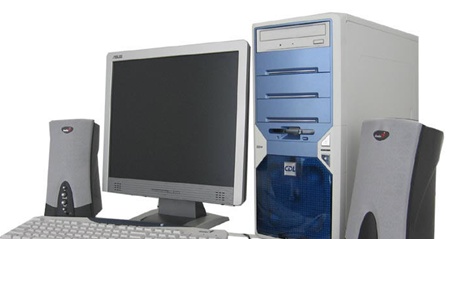 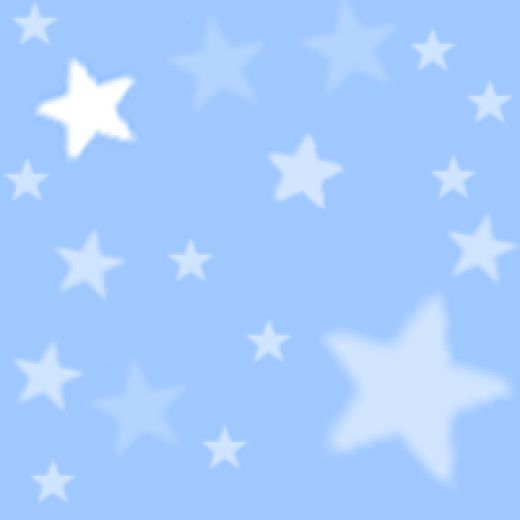 Компьютер отличает от другой игрушки:

 интерактивность

универсальность, многовариативность
«-»
Ухудшает зрение ребенка.
Полностью захватывает сознание ребенка.
Повышает состояние нервозности и страха при стремлении во что бы то ни стало добиться победы.
Содержание игр может провоцировать проявления детской агрессии, жестокости.
Способствует развитию гиподинамии.
Снижает активность ребенка за счет развлекательного содержания игр.
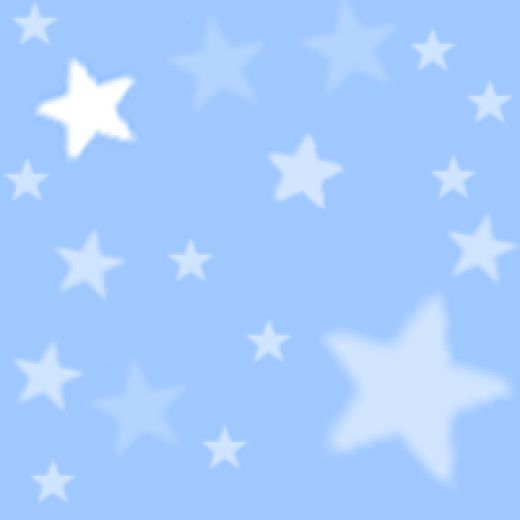 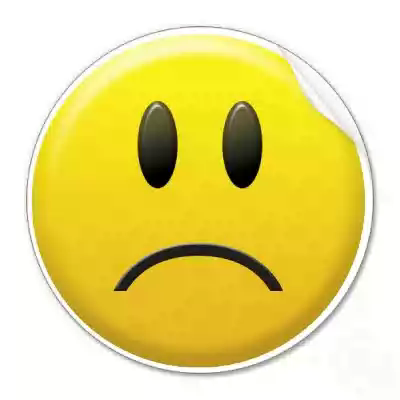 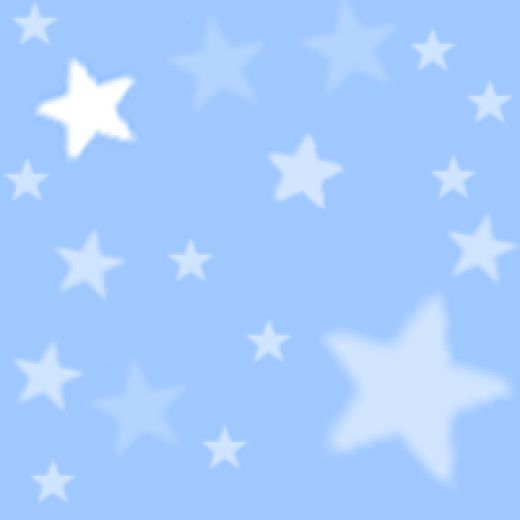 «+»
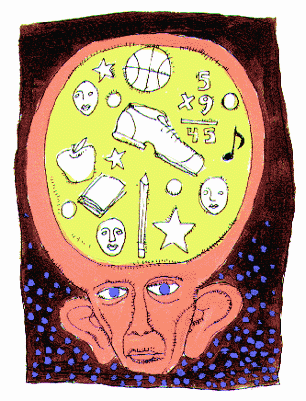 ускоряет запоминание
«+»
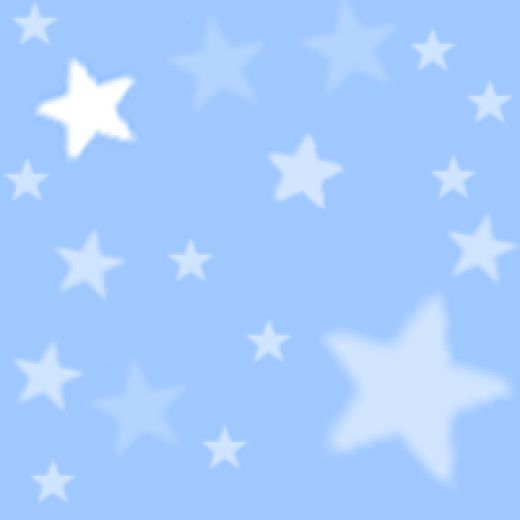 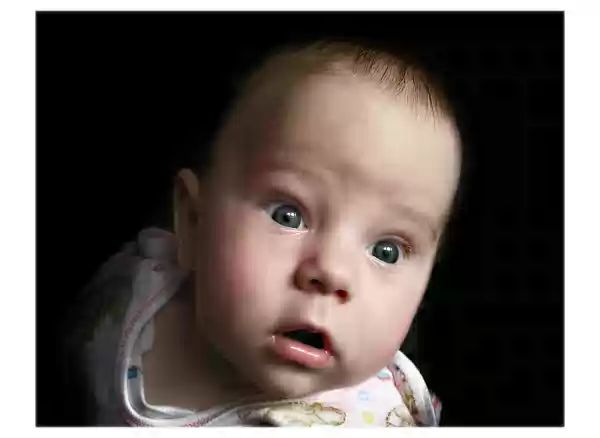 интерес
«+»
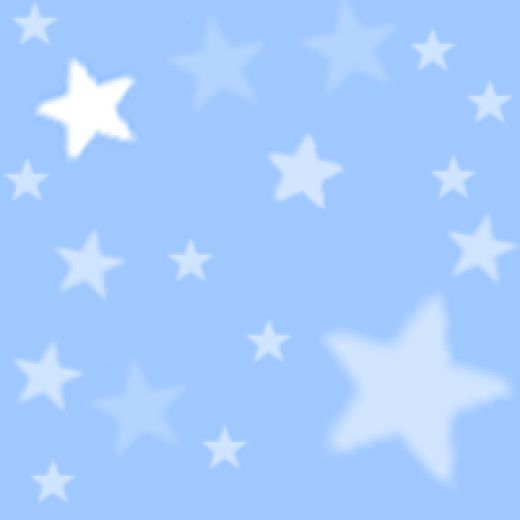 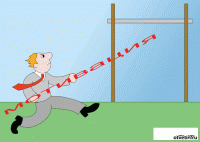 побуждение к действию
«+»
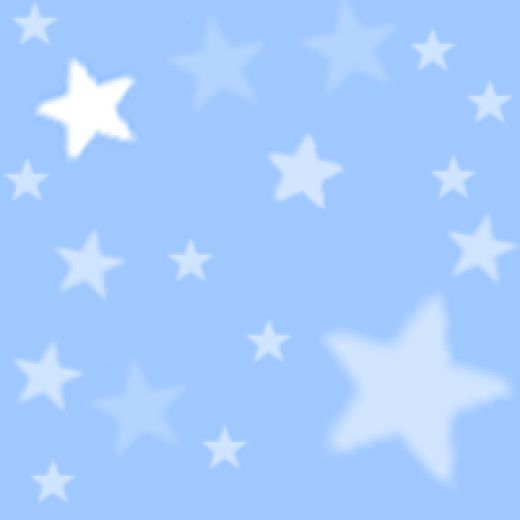 сосредоточенность,  усидчивость
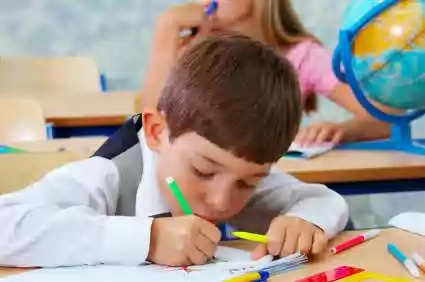 «+»
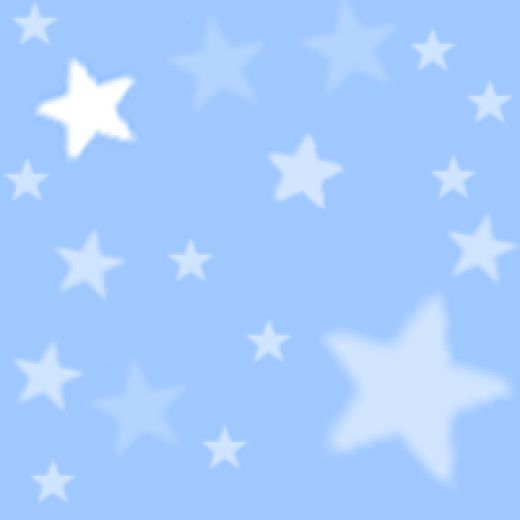 воображение
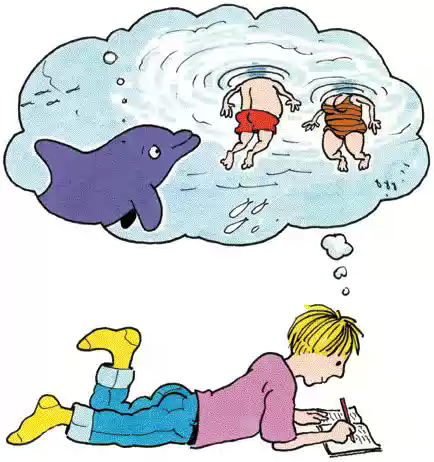 «+»
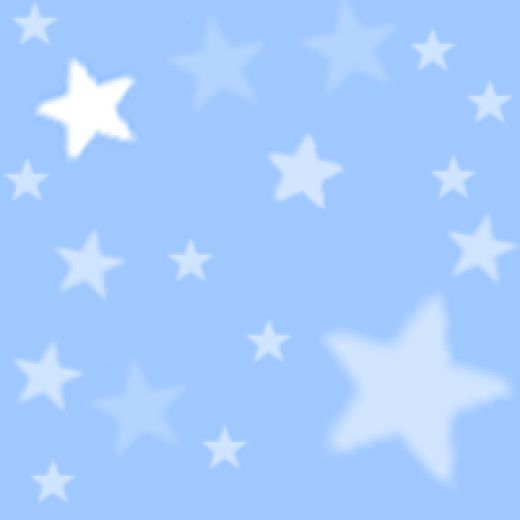 Индивидуальный подход
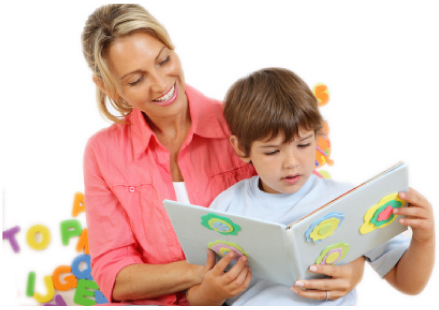 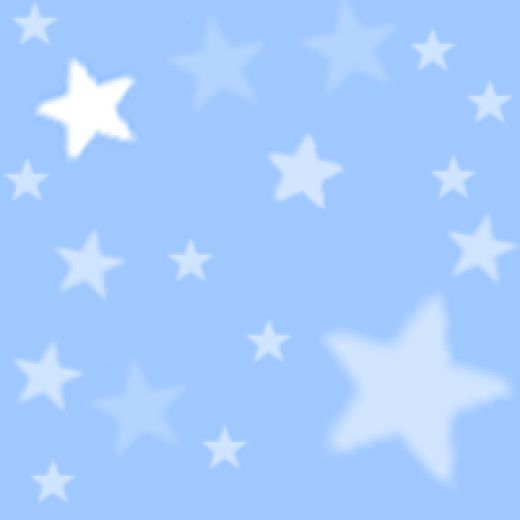 Требования 
к компьютерным играм:
изображение крупное,  без лишних деталей
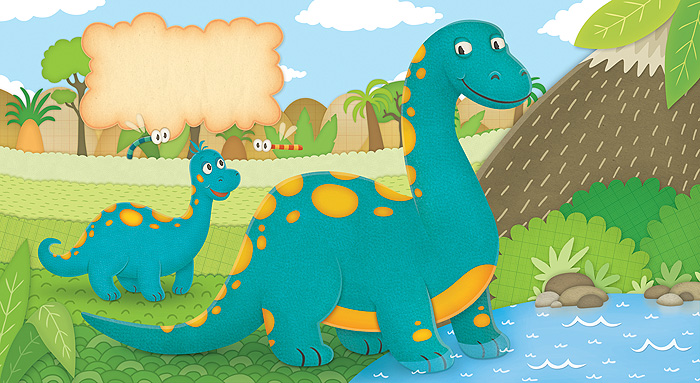 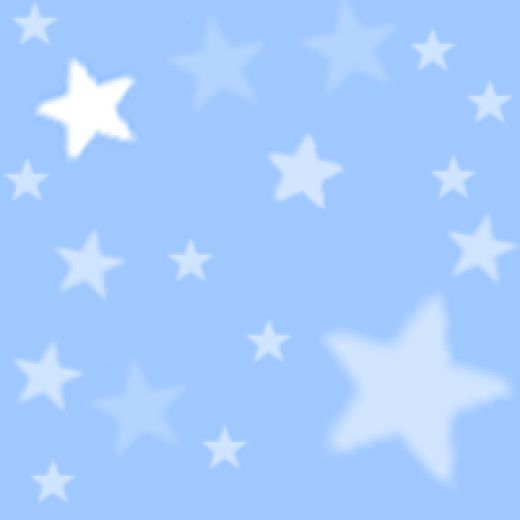 темп движений на экране    
    должен быть не слишком 
    быстрый
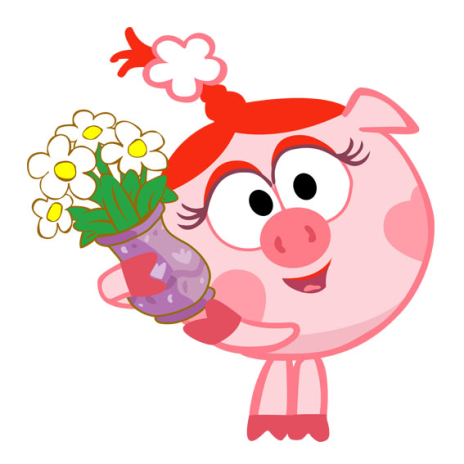 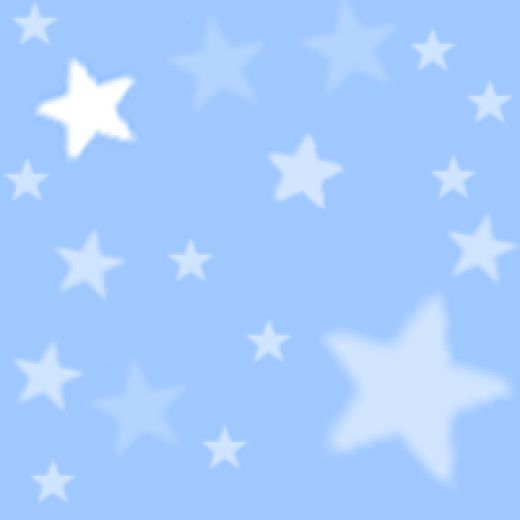 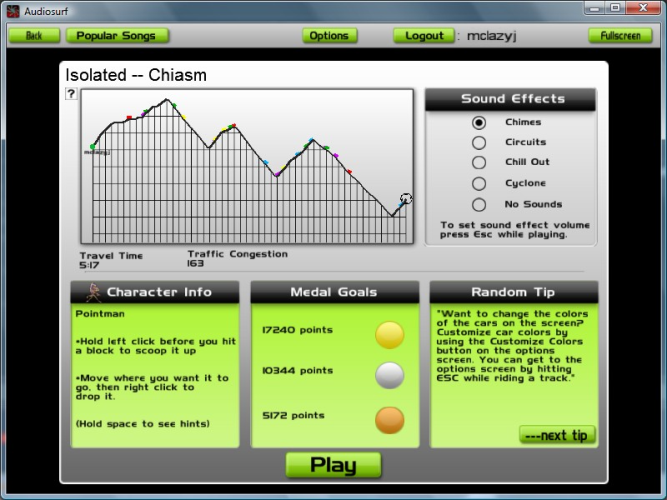 ответы доступны дошкольникам
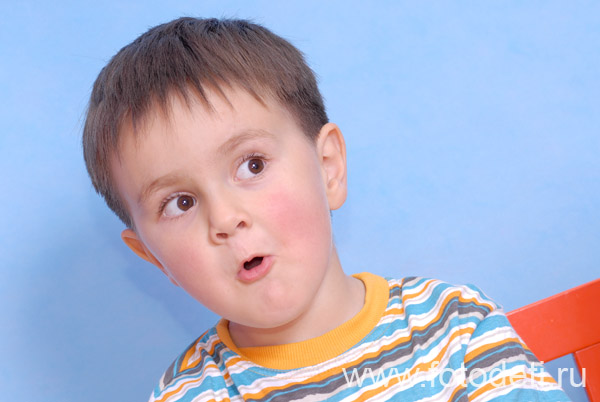 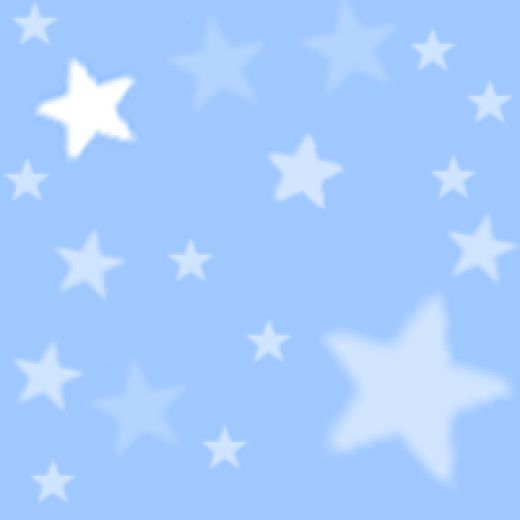 программа должна иметь    
   логическое завершение
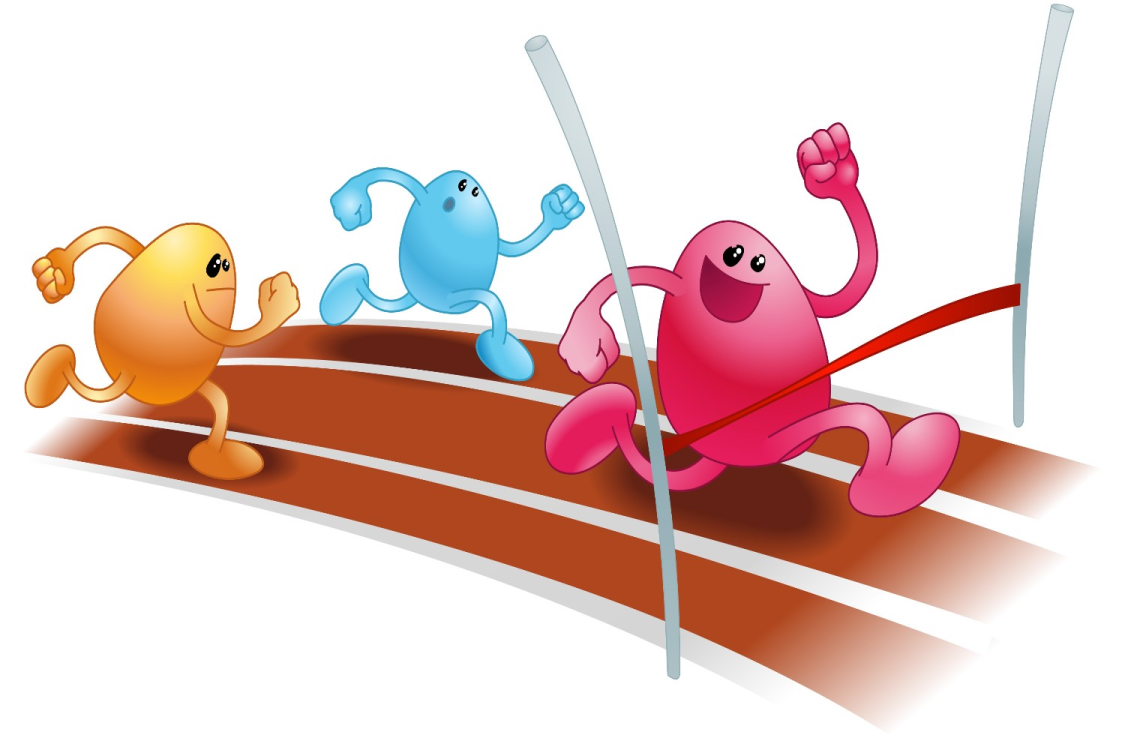 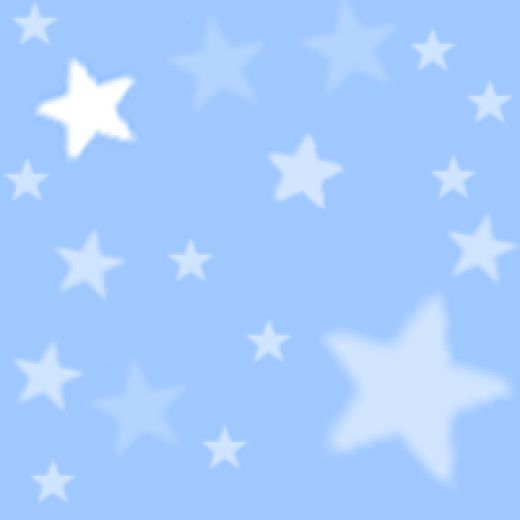 Правила безопасного пользования компьютером дошкольниками: 

 Ребенок может работать за компьютером не более 10 мин в день;
не более 2 раз в неделю.

 Лучше играть в компьютерные игры в  первой половине дня.

  Комната должна быть хорошо освещена.
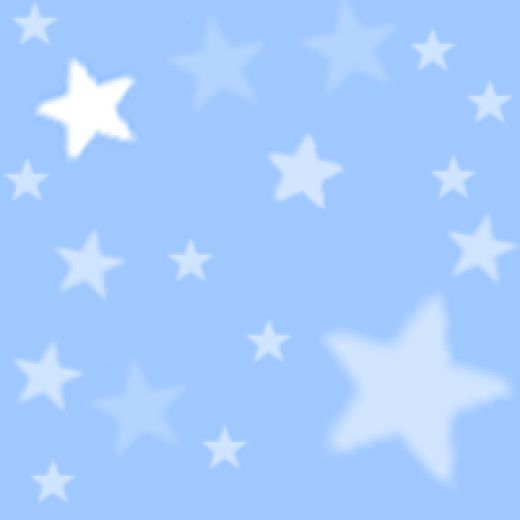 Мебель должна быть по размеру.

 Расстояние от глаз ребенка  до монитора не более 60 см.

 Следить за правильной осанкой ребенка.

 Игра за компьютером должна сменяться физическими упражнениями и играми.
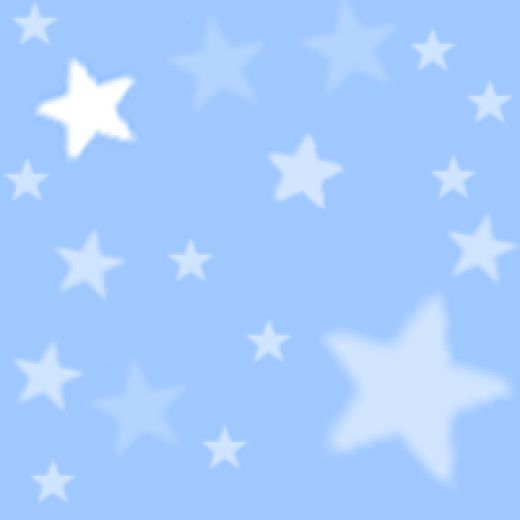 СПАСИБО ЗА ВНИМАНИЕ!
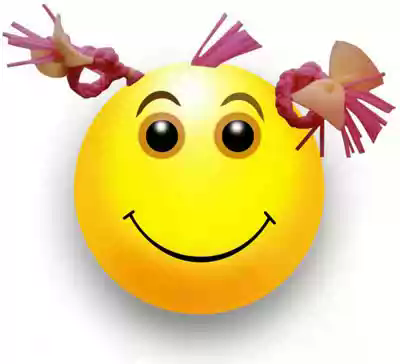